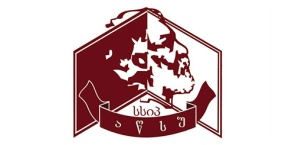 აკაკი წერეთლის სახელმწიფო უნივერსიტეტი
პროფესიული მოდულური პროგრამა  მსუბუქი ავტომობილის ელექტრო და ელექტრონული სისტემების  შეკეთება
მსუბუქი ავტომობილის ელექტრო და ელექტრონული სისტემების შეკეთება პროგრამაზე პროფესიული სტუდენტის სწავლა უფასოა
დაშვების წინაპირობა:   საბაზო  განათლება. 

პროფესიულ პროგრამაზე სწავლის მსურველთარეგისტრაცია მიმდინარეობს 2022 წლის 2 მაისიდან 22 აგვისტოს ჩათვლით
რეგისტრაციის გავლა შესაძლებელია ვებ- გვერდზე: vet.emis.ge  
ან თამარ მეფის ქ. 59 (აწსუ I კორპუსი, N -1107)
 პროგრამაზე ჩარიცხვა მოხდება მოტივაციური გასაუბრების საფუძველზე. დამატებითი კითხვების შემთხვევაში მოგვწერეთ Facebook გვერდზე- „აწსუ პროფესიული და უწყვეტი განათლების ცენტრი’’, ან მიმართეთ პროგრამის ხელმძღვანელს . ( გიორგი ფურცხვანიძე- 555 655 886)
რეგისტრაციის დროს საჭიროა პირადობის მოწმობა.
კურსდამთავრებული შეძლებს
წაიკითხოს ელექტრონული ნახაზები;
გამოიყენოს სარჩილავი სადგური;
განახორციელოს საჭის მექანიზმის ელექტრონული მართვის სისტემების სერვისი;
განახორციელოს ძრავას ჰაერით და საწვავით კვების ელექტრონული სისტემების სერვისი;
განახორციელოს ძრავას შეზეთვა-გაგრილების ელექტრონული სისტემების სერვისი;
განახორციელოს უსაფრთხოებისა და გატაცების საწინააღმდეგო სისტემების სერვისი; 
განახორციელოს ელექტრო და ჰიბრიდული ავტომობილების სერვისი.
მსუბუქი ავტომობილის ელექტრო და ელექტრონული სისტემების შეკეთება
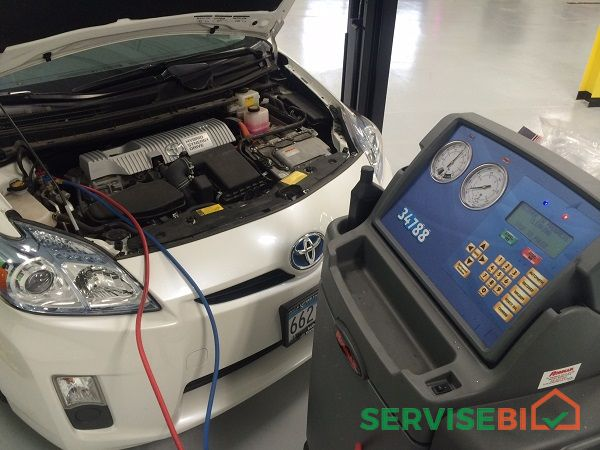 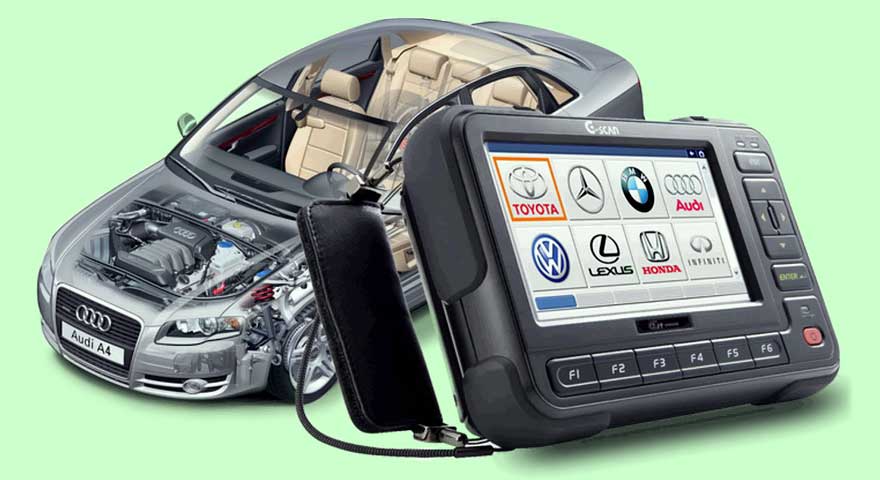 სწავლება ჩატარდება განახლებულ კომპიუტერებით აღჭურვილ აუდიტორიებში
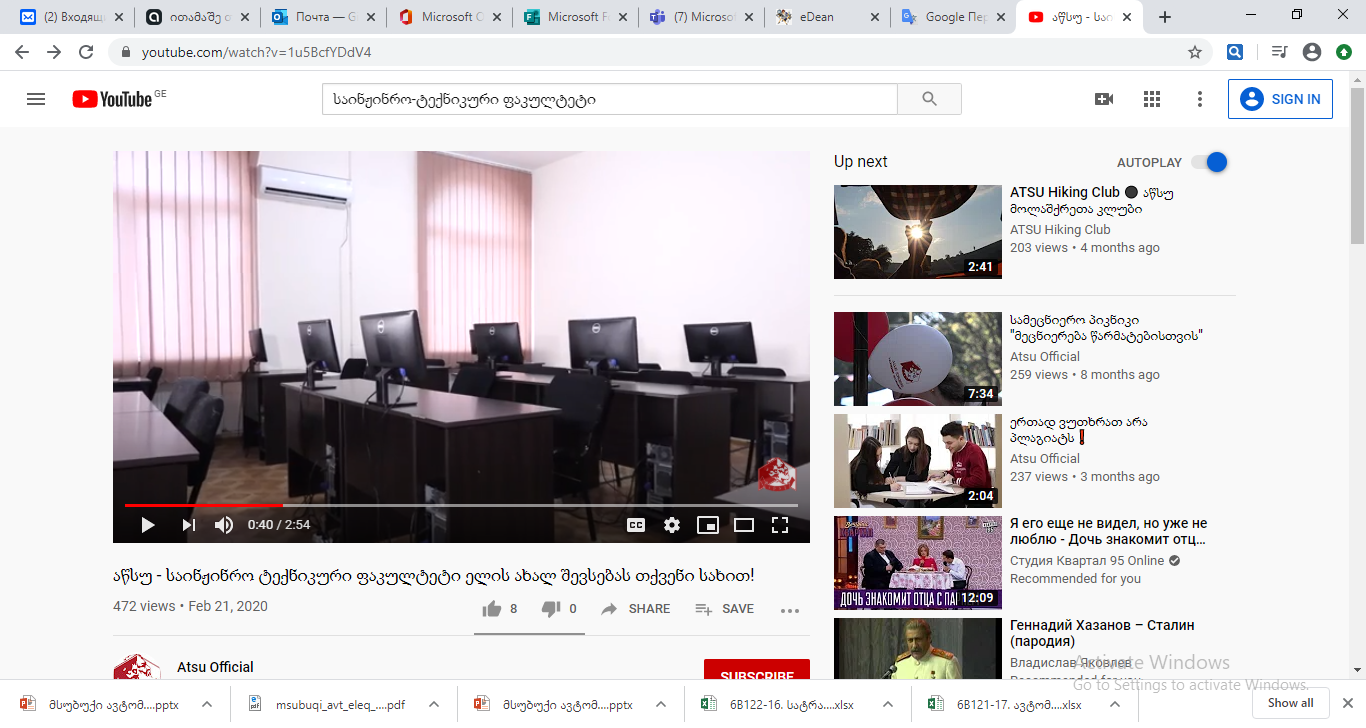 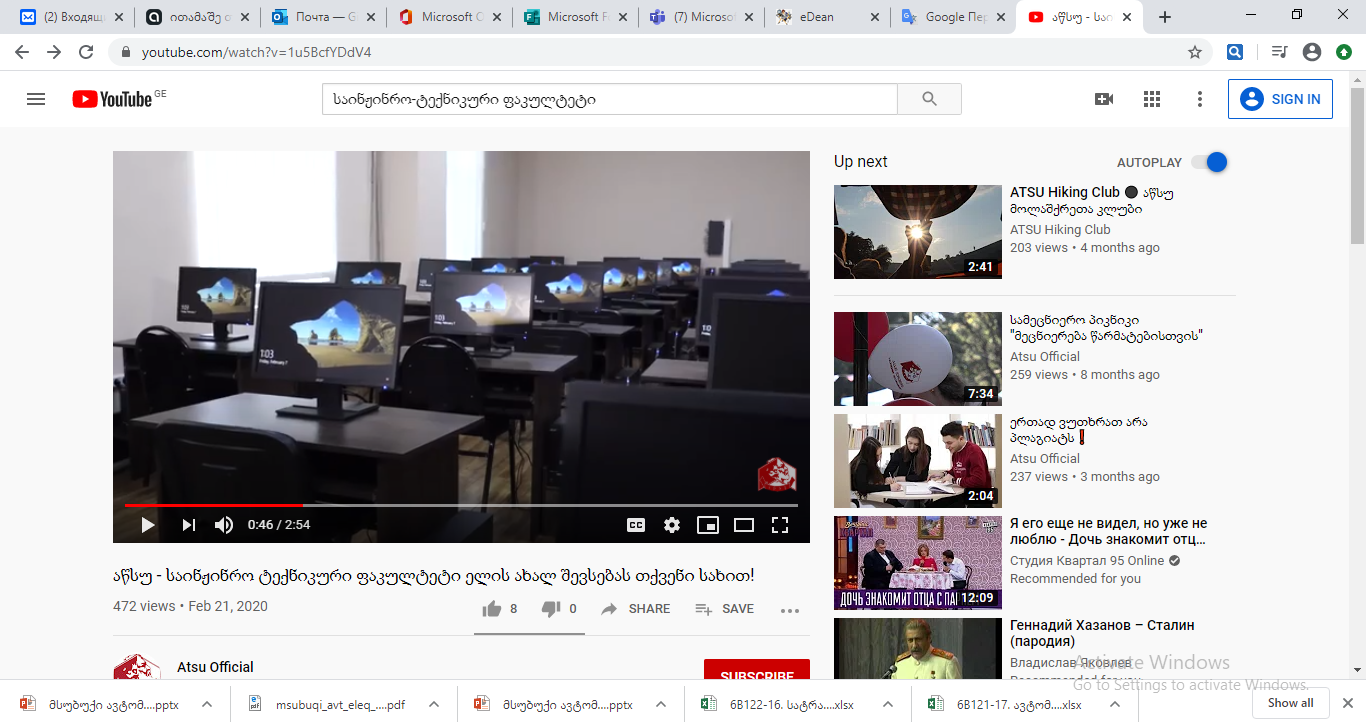 პრაქტიკულ უნარ-ჩვევებს დახვეწენ თანამედროვე ტექნიკით აღჭურვილ ლაბორატორიებში
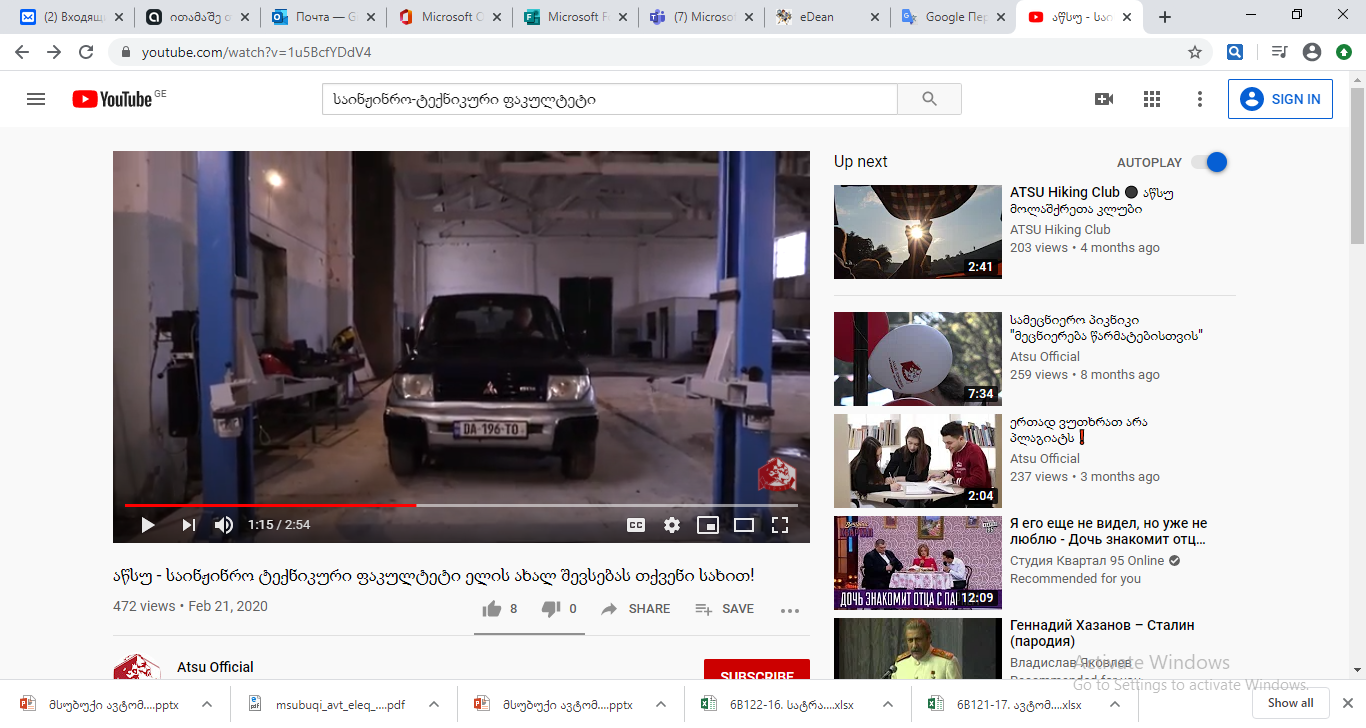 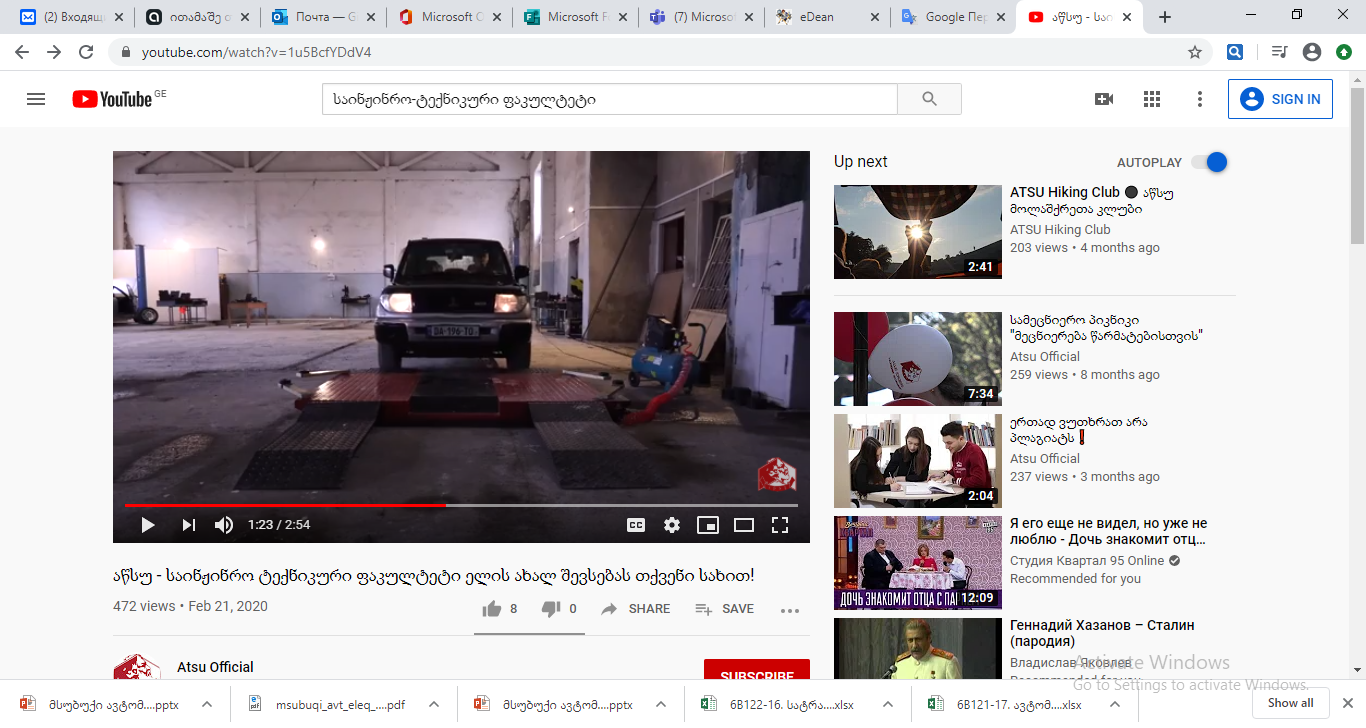 სწავლების პროცესში გამოყენებული იქნება უახლესი სადიაგნოსტიკო აპარატურა და ხელსაწყოები
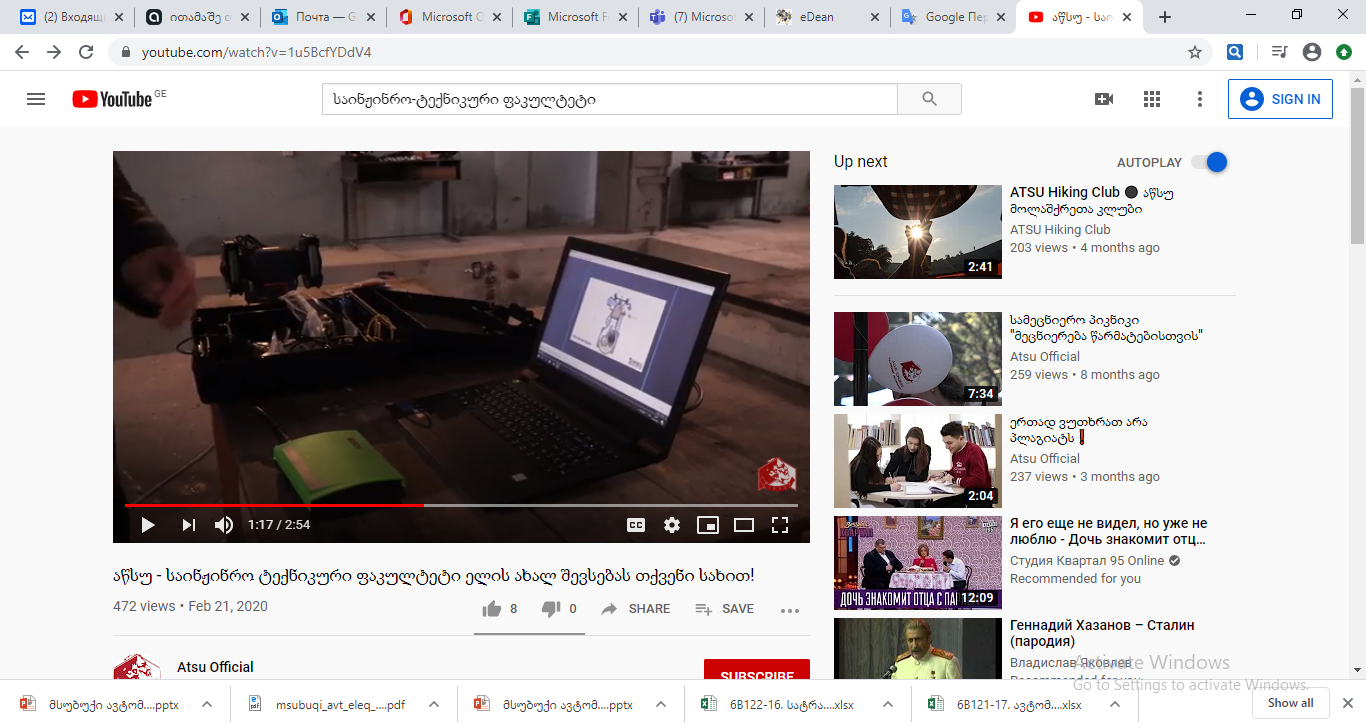 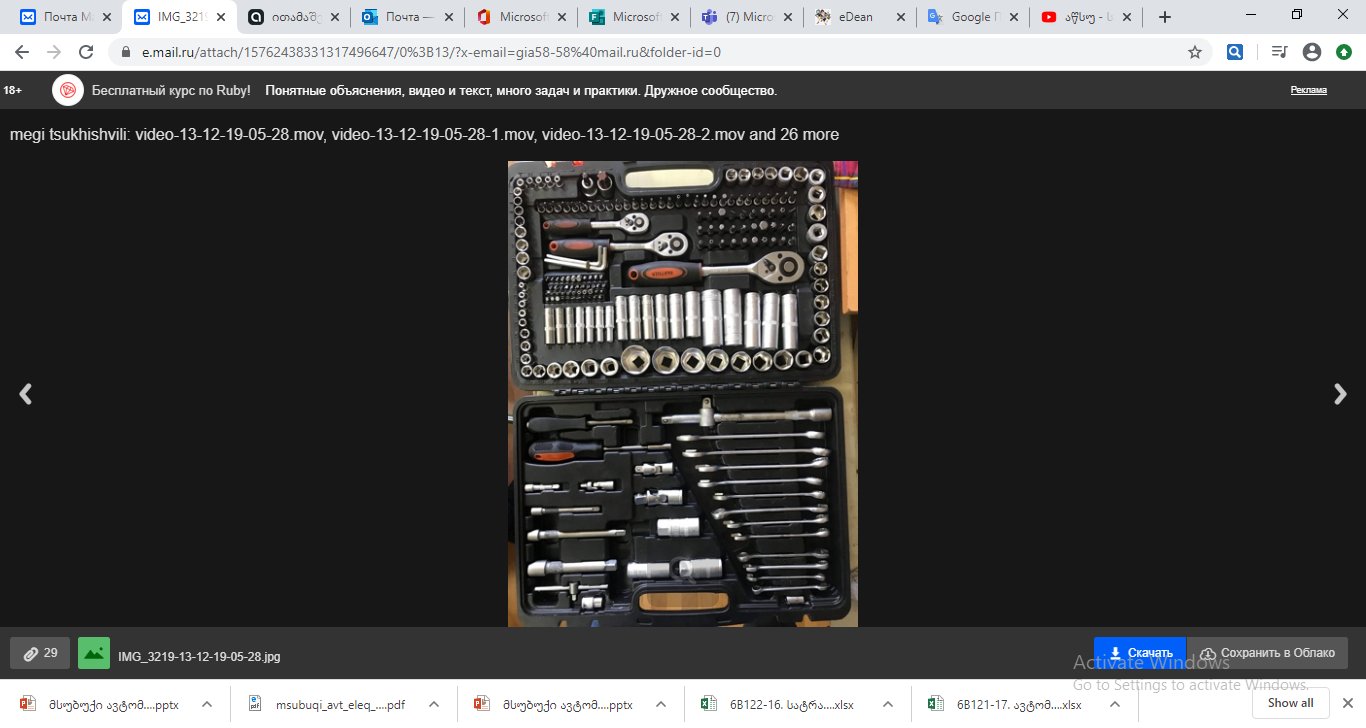 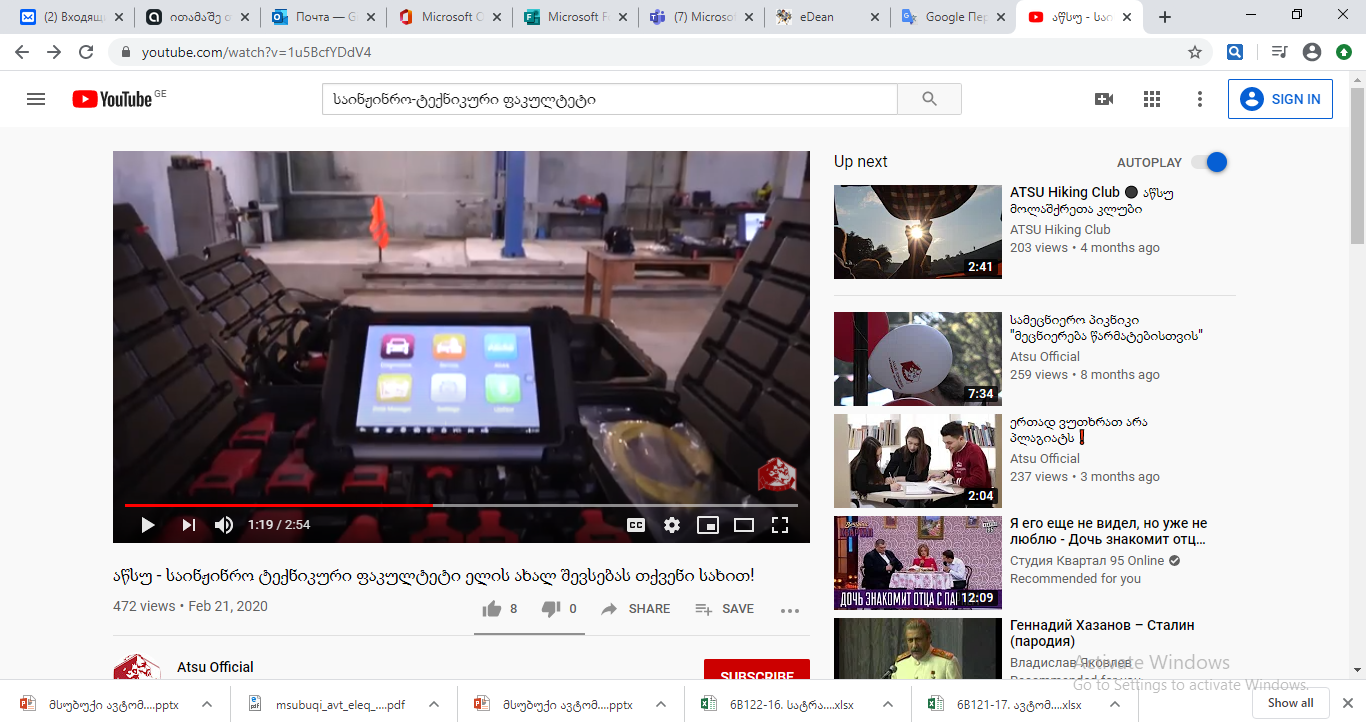 კურსდამთავრებული შეიძლება დასაქმდეს ავტოსერვისის მექანიკოსად, ელექტრიკოსად, დიაგნოსტიკოსად ან გახსნას საკუთარი ავტოსარემონტო საწარმო ავტომობილების ელექტრომოწყობილების შესაკეთებლად
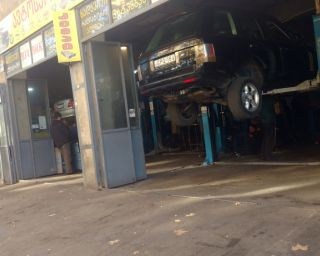 სასწავლო ლაბორატორია აღჭურვილია ორი ხარიხა ამწით, ერთი მაკრატელა ამწით და ორი სარემონტო ორმოთი
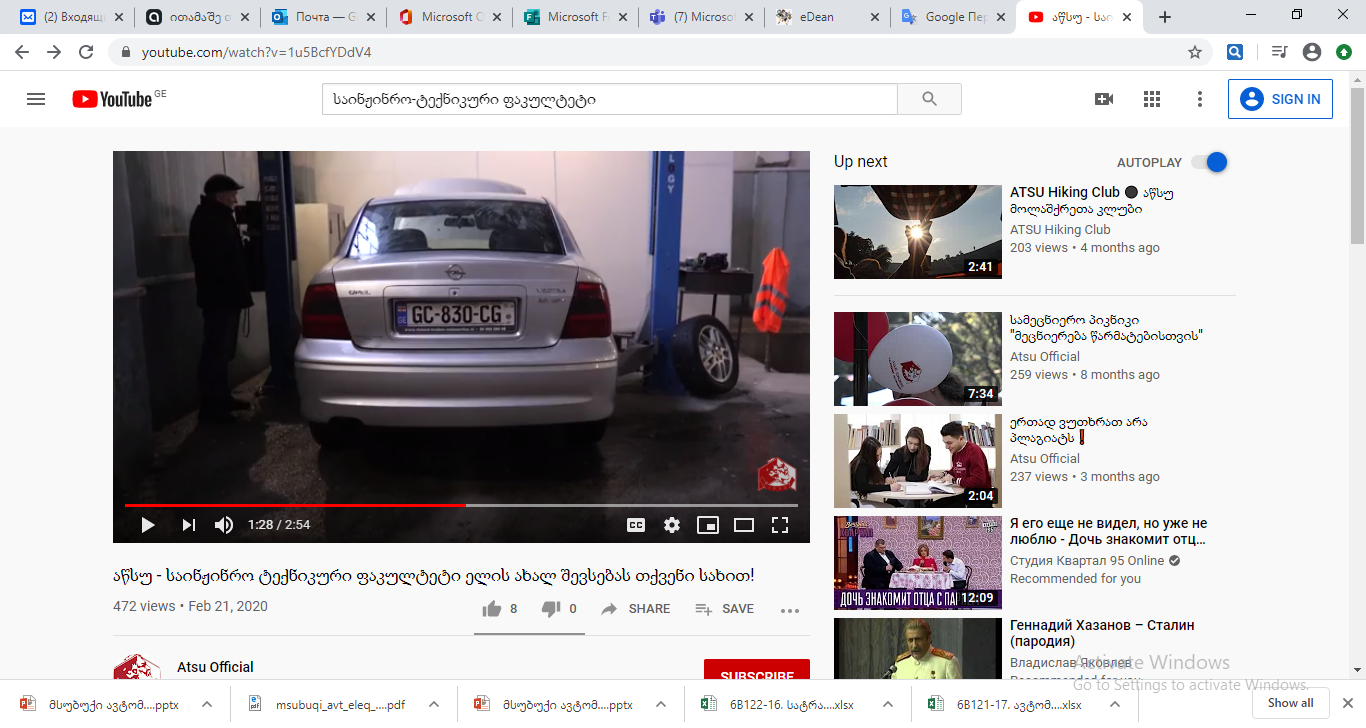 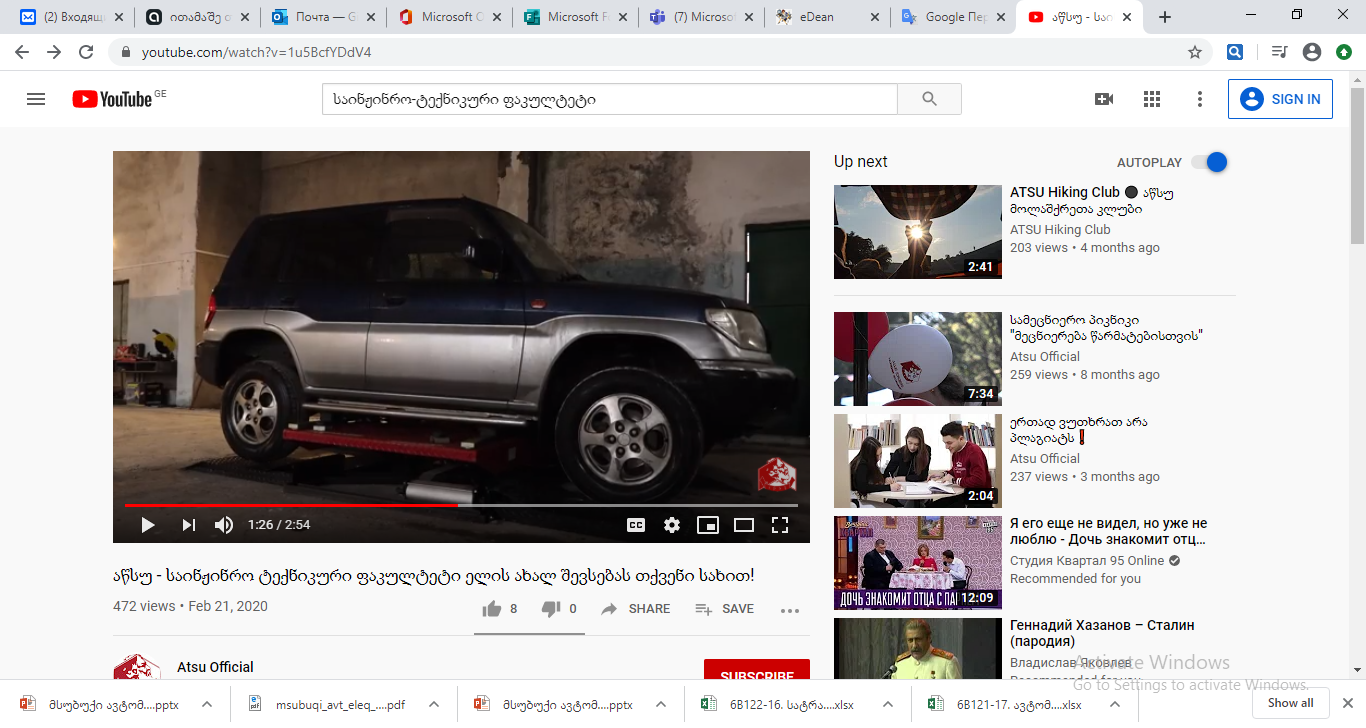